Výzva MAS Hříběcí hory – OPZ - Podpora zaměstnanosti, sociální podnikání I.
811/03_16_047/CLLD_16_01_044
Seminář pro žadatele 10.5.2019
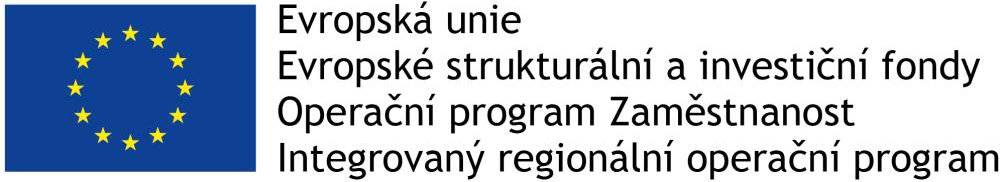 Cílem výzvy
řešení problematiky nezaměstnanosti, sociálního začleňování a prevenci sociálního vyloučení podporou vzniku sociálních podniků.
Základní údaje
Termín vyhlášení výzvy: 24.4.2019
Příjem žádostí: od 24.4.2019 (4:00) do 12.7.2019 (12:00)

Minimální výše způsobilých výdajů: 400 000 Kč
Maximální výše způsobilých výdajů: 1 000 000 Kč

Výše podpory: 85 – 100%
Základní údaje
Územní vymezení: území MAS Hříběcí hory

Maximální délka trvání projektu: 24 měsíců
Nejzazší datum ukončení fyzické realizace projektu: 31.12.2022

Forma financování:  Ex ante/ Ex post
Oprávnění žadatelé
Nestátní neziskové organizace
Obchodní korporace
OSVČ
Míra podpory
NNO					                       85%
Obchodní korporace			                       85%
OSVČ					         85%
Partnerství
Partner bez finančního příspěvku

Partner se podílí na realizaci věcných aktivit projektu
Partnerem se nerozumí subjekt, který je v dodavatelském či odběratelském vztahu k příjemci dotace
Cílové skupiny
Osoby sociálně vyloučené a osoby sociálním vyloučením ohrožené 	
Osoby se zdravotním postižením 	
Osoby pečující o malé děti 	
Osoby pečující o jiné závislé osoby 	
Osoby ohrožené vícenásobnými riziky 	
Osoby v nebo po výkonu trestu 	
Osoby opouštějící institucionální zařízení 	
Osoby dlouhodobě či opakovaně nezaměstnané 	
Lidé mladší 30 let, kteří nejsou v zaměstnání, ve vzdělávání nebo v profesní přípravě 	
Uchazeči a zájemci o zaměstnání a neaktivní osoby ve věku 50 a více let
Podporované aktivity
Vznik nových a rozvoj existujících podnikatelských aktivit v oblasti sociálního podnikání

Integrační sociální podnik
Environmentální sociální podnik
Nepodporované aktivity
Volnočasové aktivity 
PC/jazykové kurzy jako samostatný projekt 
Osvětová činnost/kampaně jako samostatný projekt 
Tvorba komplexních vzdělávacích programů včetně e-learningových kurzů 
Všeobecné psychologické poradenství, pokud nebude součástí komplexní poradenské práce s účastníkem projektu 
Zahraniční stáže 
Vzdělávání členů realizačního týmu s výjimkou: 
 vzdělávání realizačního týmu - pečujících osob. 
Potřebnost vzdělávacích aktivit zdůvodní žadatel v projektové žádosti.
Rozpočet projektu
Každá rozpočtová položka v žádosti by měla být zdůvodněná
Návaznost na konkrétní aktivitu projektu
Popis potřebnosti a nezbytnosti pro realizaci projektu
Pokud zdůvodnění chybí může být ze strany MAS nebo ŘO navrženo krácení rozpočtu
Křížové financování projektu není možné
Přímé náklady 75%, nepřímé 25% 
(při nákupu služeb nad 60% přímých způsobilých nákladů snížení podílu nepřímých nákladů)
Věcná způsobilost výdajů
Osobní náklady
Mzdy a platy pracovníků (odměna/plat + odvody SZ a ZP)
Pracovní smlouvy
Dohody o provedení práce
Dohody o pracovní činnosti

Nesmí přesáhnout obvyklou výši v daném místě, čase a oboru
Informační systém o průměrném výdělku (ISPV) – www.mpsv.cz/ISPV.php
Přehled obvyklých výší mezd a platů, www.esfcr.cz
Věcná způsobilost výdajů
Cestovné
Drobné stavební úpravy – max. do výše 40 tis. Za každou účetní položku majetku v jednom zdaňovacím období
Nákup zařízení a  vybavení a spotřebního materiálu
Nové i použité
Případné využívání materiálu pro účely i mimo projekt vyžaduje rozdělení dotčených výdajů na část relevantních pro projekt a zbývající část
Věcná způsobilost výdajů
Nájem či leasing zařízení a vybavení, budov
Smlouva o nájmu musí být uzavřena přímo příjemcem podpory nebo partnerem
Nákup služeb
Dodání služby musí být nezbytné pro realizaci projektu a musí vytvářet novou hodnotu
Věcná způsobilost výdajů
Nepřímé náklady
Max 25% přímých způsobilých výdajů
Administrativa, řízení projektu, účetnictví, personalistika, komunikační a informační opatření, občerstvení a stravování a podpůrné procesy pro provoz projektu
Cestovní náhrady spojené s pracovními cestami RT
Spotřební materiál, zařízení a vybavení (papír),..
Prostory pro realizaci projektu (nájemné, vodné, stočné, energie,..)
Ostatní provozní výdaje (internet, poštovné, telefon, úklid, pojistné, propagace,..)
Časová způsobilost výdajů
Náklady vzniklé v době realizace projektu

Datum zahájení realizace projektu nesmí předcházet datu vyhlášení výzvy MAS
Indikátory
Nástroje pro měření dosažených efektů projektových aktivit
Žadatel volí indikátory z výzvy, které jsou povinné k naplňování a současně všechny relevantní k vykazování
Výchozí hodnota povinných indikátorů je vždy 0
Nerelevantní indikátor – vyplní se 0
Indikátory povinné k naplňování – se závazkem
Indikátory povinné k vykazování – bez závazku
Indikátory - povinnosti
Stanovit cílové hodnoty povinných a relevantních indikátorů vč. popisu stanovení této hodnoty
Stanovené hodnoty jsou závazné u povinných indikátorů
Úprava možná – podstatná změna
Nesplnění (méně než 85%) - sankce)
Průběžné sledování indikátorů – ZoR – indikátory se vykazují kumulativně
Prokazatelnost – záznamy o klientovi, prezenční listiny
Indikátory – se závazkem - nesmí být hodnota 0
Indikátory bez závazku
Hodnocení a výběr projektů
Kontrolu formálních náležitostí a přijatelnosti provádí kancelář MAS
Formální – napravitelné
Přijatelnost – nenapravitelné

Věcné hodnocení provádí Výběrová komise MAS
Výběr projektů provádí Rada MAS
Vyplnění žádosti
Žádost se vyplňuje online v IS KP 2014+
http://mseu.mssf.cz/
Používat prohlížeč Internet Explorer
K registraci nutná platná mailová adresa a telefonní číslo
K podání žádosti v IS KP 2014+ nutný platný elektronický podpis
Příručka k vyplnění žádosti na www.esfcr.cz nebo webu MAS
Postup založení žádosti
Postup založení žádosti
Postup založení žádosti
Postup založení žádosti
Postup založení žádosti
Postup založení žádosti
Postup založení žádosti
Postup založení žádosti
Postup založení žádosti
Podání žádosti - tipy
Cíle musí být SMART – specifické (konkrétní), měřitelné, dosažitelné, realistické (relevantní), časově ohraničené
Nezaměňovat cíle za aktivity
V žádosti musí být vše jasně popsáno, logicky strukturováno, maximálně konkretizováno
např. zapojení cílové skupiny, způsob dosažení plánované změny
Statistiky, analýzy apod. přikládat jako přílohu žádosti
Podání žádosti - tipy
Formulář vyplňovat postupně dle záložek vlevo. Záložky Popis projektu a Klíčové aktivity
Nenechte se v popisu omezit počtem znaků (2000) – vytvořte přílohu v doc či pdf a vložte do záložky Dokumenty
Klíčové aktivity
Každá zvlášť, vč. pole Náklady na klíčovou aktivitu (pozor na soulad s rozpočtem)
Horizontální principy
Všechny tři doporučeno uvést „neutrální vliv“, pokud pozitivní, nutný komentář
Podání žádosti - tipy
Typ subjektu
Dle IČ – validace, pokud nefunguje kontaktovat technickou podporu
Finanční plán – generován automaticky, možno editovat, pozor na soulad s rozpočtem
Publicita
Min. 1 povinný plakát
Min. velikost A3
Informace o projektu
Generátor publicity na www.esfcr.cz

Po celou dobu realizace projektu
V místě realizace projektu snadno viditelném pro veřejnost (např. vstupní prostory budovy)
Pokud je projekt realizován na více místech, bude umístěn na všech těchto místech
Pokud nelze plakát umístit na místě realizace projektu, bude umístěn v sídle příjemce
Důležité odkazy
Obecná část pravidel pro žadatele a příjemce
Specifická část pravidel pro žadatele a příjemce
Výzva MAS vč. příloh
Dokumenty MPSV vydané pro potřeby OPZ
Příručka pro hodnotitele
Indikátory SCLLD